Welcome to
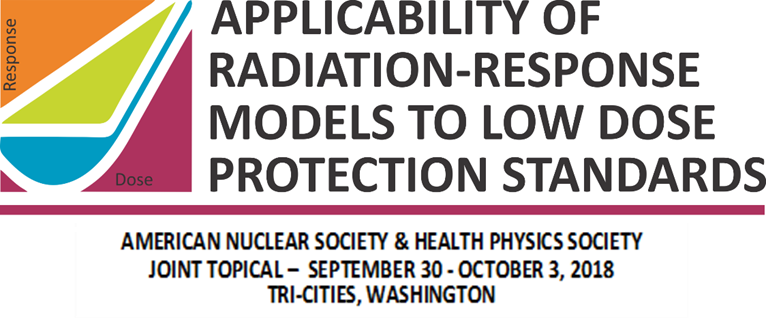 Dr. Alan Waltar
General Chair
THANK YOU TO OUR PROGRAM           PLANNING COMMITTEE
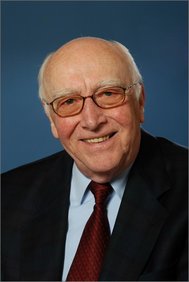 Dr. Ludwig Feinendegen
Honorary Chair
THANK YOU TO OUR PROGRAM           PLANNING COMMITTEE
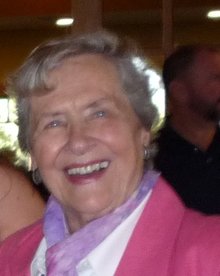 Wanda Munn
Assistant General Chair
THANK YOU TO OUR PROGRAM           PLANNING COMMITTEE
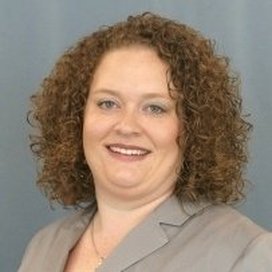 Virginia Cleary-Ivanoff
Assistant General Chair
THANK YOU TO OUR PROGRAM           PLANNING COMMITTEE
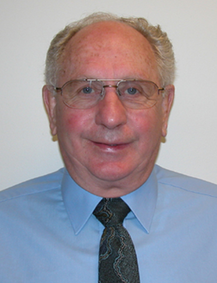 Dr. Tony Brooks
Technical Program Chair
THANK YOU TO OUR PROGRAM           PLANNING COMMITTEE
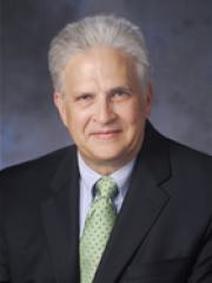 Dr. Nolan Hertel
Technical Program Chair
THANK YOU TO OUR PROGRAM           PLANNING COMMITTEE
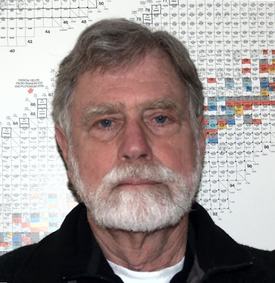 Dr. Steve Baker
Exhibits Chair
Key Assistant to Program Committee
THANK YOU TO OUR PROGRAM           PLANNING COMMITTEE
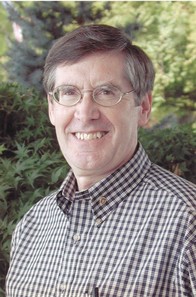 Bob Tibbatts
Finance Chair
THANK YOU TO OUR PROGRAM           PLANNING COMMITTEE
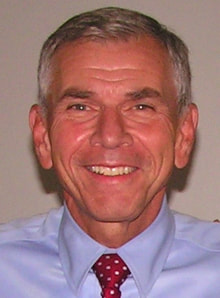 Mike Lawrence
International Chair
THANK YOU TO OUR PROGRAM           PLANNING COMMITTEE
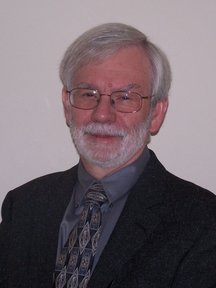 Wayne Glines
Publications Chair
THANK YOU TO OUR PROGRAM           PLANNING COMMITTEE
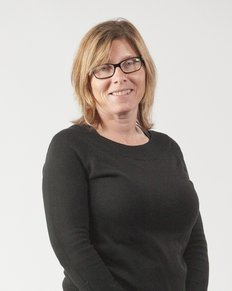 Anna Markham
Communications Chair
THANK YOU TO OUR PROGRAM           PLANNING COMMITTEE
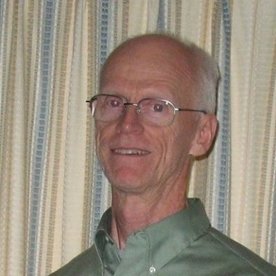 Dr. Paul Rittman
Registration Chair
THANK YOU TO OUR PROGRAM           PLANNING COMMITTEE
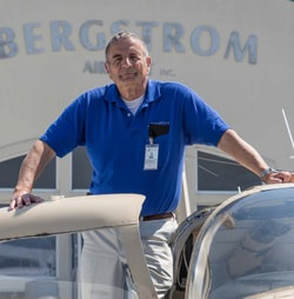 Gerald Woodcock
Arrangements Chair
THANK YOU TO OUR PROGRAM           PLANNING COMMITTEE
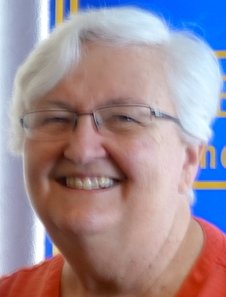 Kris Troyer
Tours Chair
THANK YOU TO OUR PROGRAM           PLANNING COMMITTEE
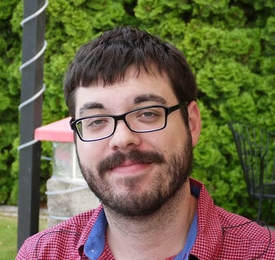 Mike Leimon
Scribe
THANK YOU TO OUR PROGRAM           PLANNING COMMITTEE
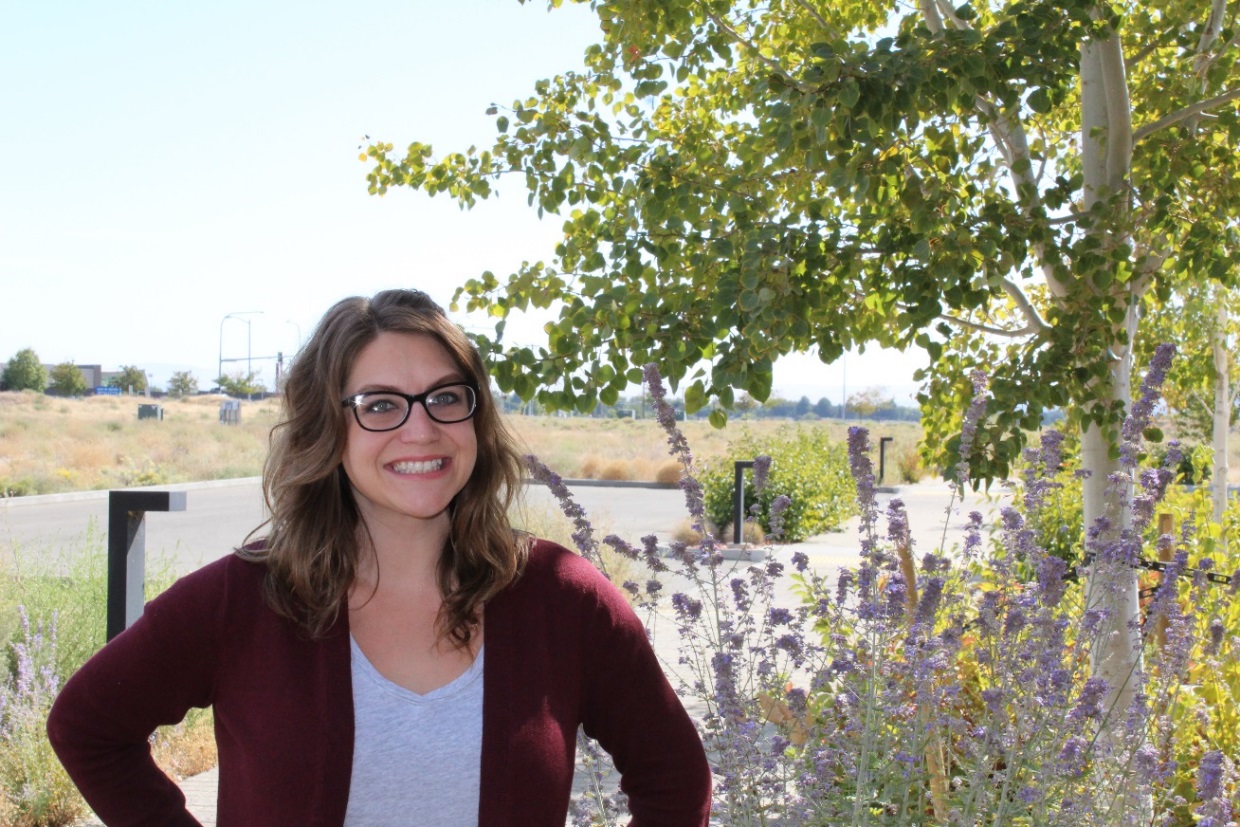 Jillian Gardner-Andrews
Director of Special Projects
THANK YOU TO OUR PROGRAM           PLANNING COMMITTEE
Grant McCallum
Signage Director
Sharon Denchfield
Support Team Administrator
THANK YOU TO OUR FORMER TECHNICAL PROGRAM CHAIRS
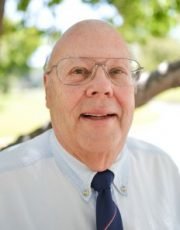 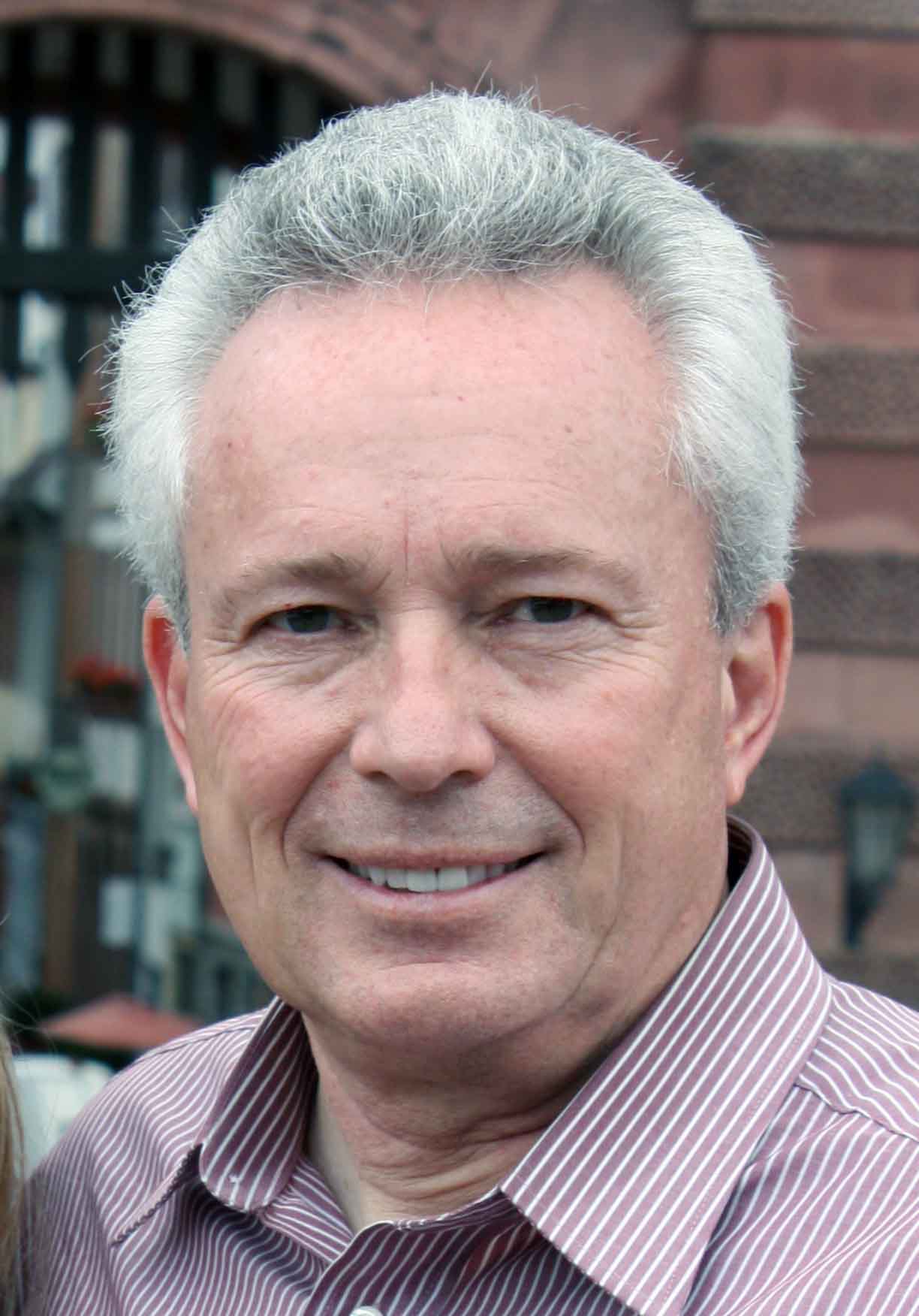 Dr. Ron Kathren
Dr. Darrell Fisher
THANK YOU TO OUR 
ORGANIZATIONAL SPONSORS
Eastern Washington Section, American Nuclear Society 
Columbia Chapter, Health Physics Society
American Nuclear Society Nuclear Installations Safety Division
AND TO OUR CO-SPONSORS
ANS Biology and Medicine Division
ANS Radiation Protection and Shielding Division 
International Atomic Energy Agency
European Nuclear Society
Japanese Nuclear Society
International Nuclear Energy Academy
Society of Nuclear Medicine and Molecular Imaging 
Herbert M. Parker Foundation
A SPECIAL THANK YOU OUR FUNDING SPONSORS
Bruce Power
Terra Power
U.S. Department of Energy
Ray Rothrock and Family
Exelon
ANS Operations and Power Division
Health Physics Society
Citizens for Medical Isotopes
Kris Troyer
Ed Ray
Energy Northwest
Canadian Nuclear Laboratories
ORANO
NV5 (Dade Moeller)
Kiona Vineyards and Winery
Sleeping Dog Winery
Hanford History Project
In Memory of Gary Troyer
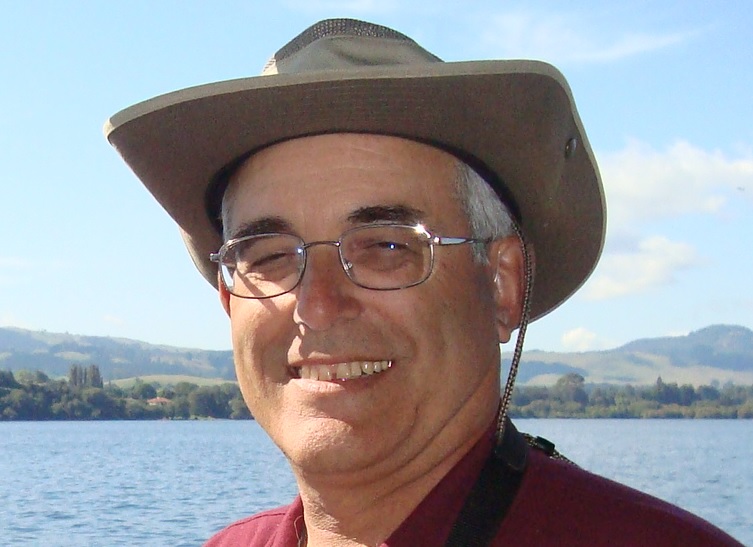 1946-2014
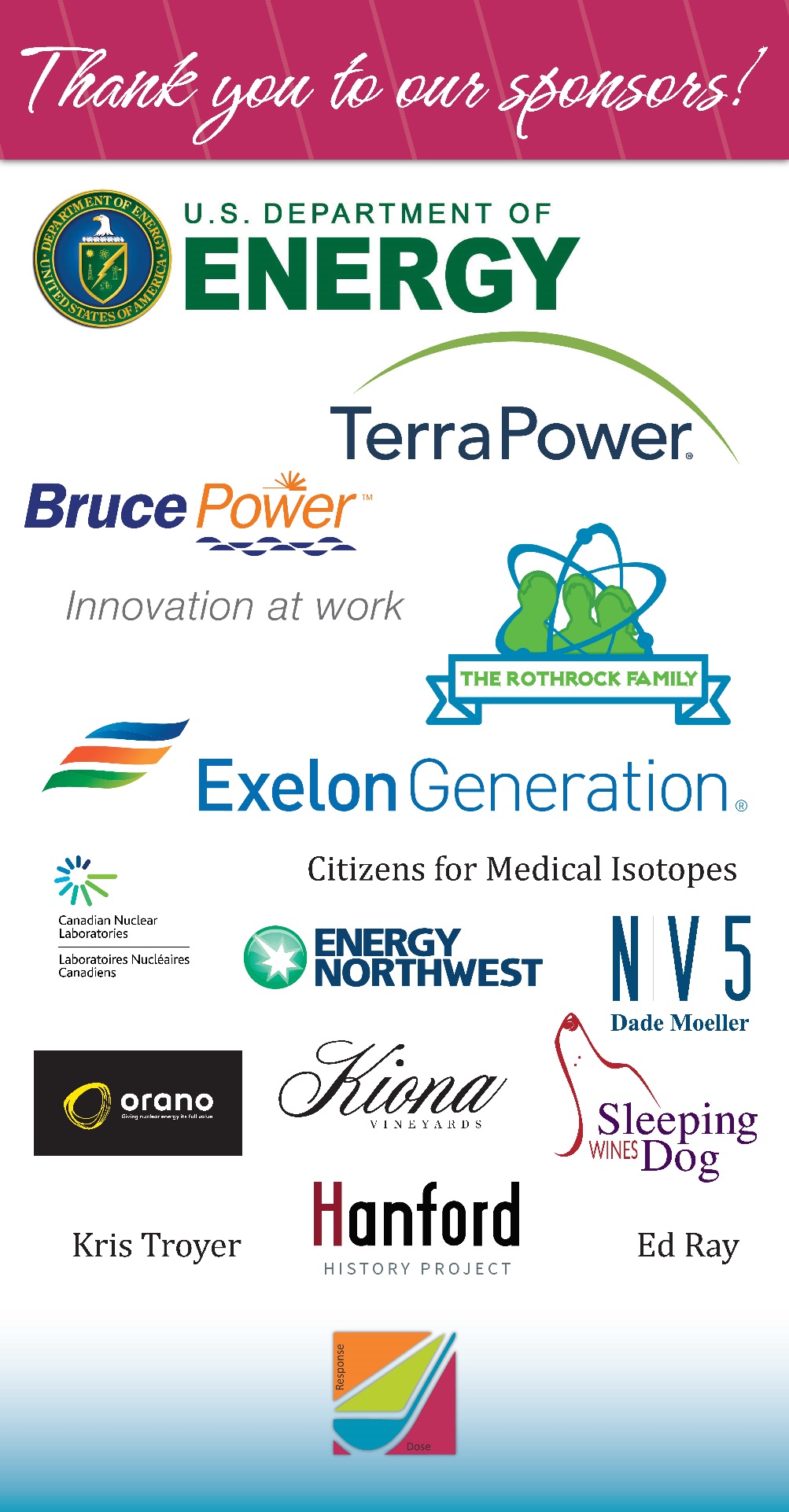